Fastighetsföretagarklimatet i Skara
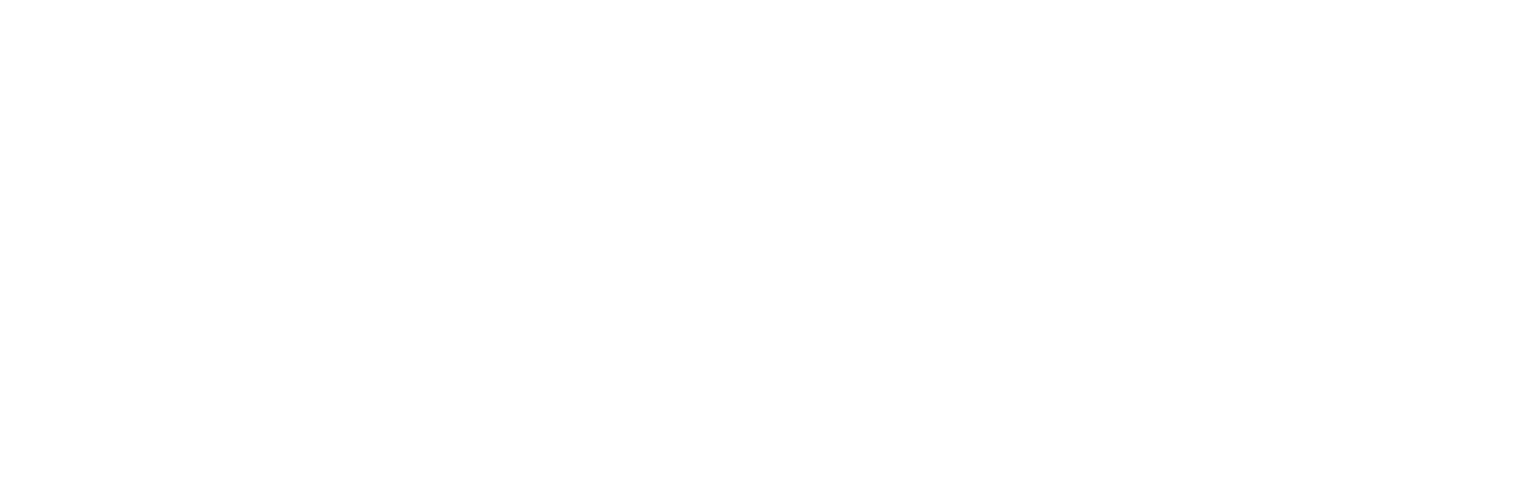 Fastighetsbranschen står genom sina investeringar för mellan 7 och 8 procent av Sveriges BNP. Fastighetsföretagen bidrar varje år med 80 miljarder i skatt till statskassan. Det är mer pengarna än de totala kostnaderna för hälsovård, sjukvård och social omsorg i statens budget. Totalt bidrar fastighetsföretagen med 8 procent av de totala skatteintäkterna varje år.
Fastighetsbranschen utgör samhällets infrastruktur
Om undersökningen
Fastighetsföretagarklimatet är en återkommande opinionsundersökning som mäter fastighetsföretagares upplevelser av svenska kommuner. Undersökningen genomfördes första gången år 2006. Sedan 2014 genomförs den vartannat år. 

Populationen är medlemmar i Fastighetsägarna GFR. I årets undersökning deltar totalt 763 fastighetsägare i 22 kommuner. I Skara har 14 medlemmar besvarat undersökningen. På grund av få svarande bör resultatet tolkas med försiktighet.   

I år genomförs undersökningen av undersökningsföretaget Mistat. Årets undersökning är en webbundersökning.
Så beräknas resultatet
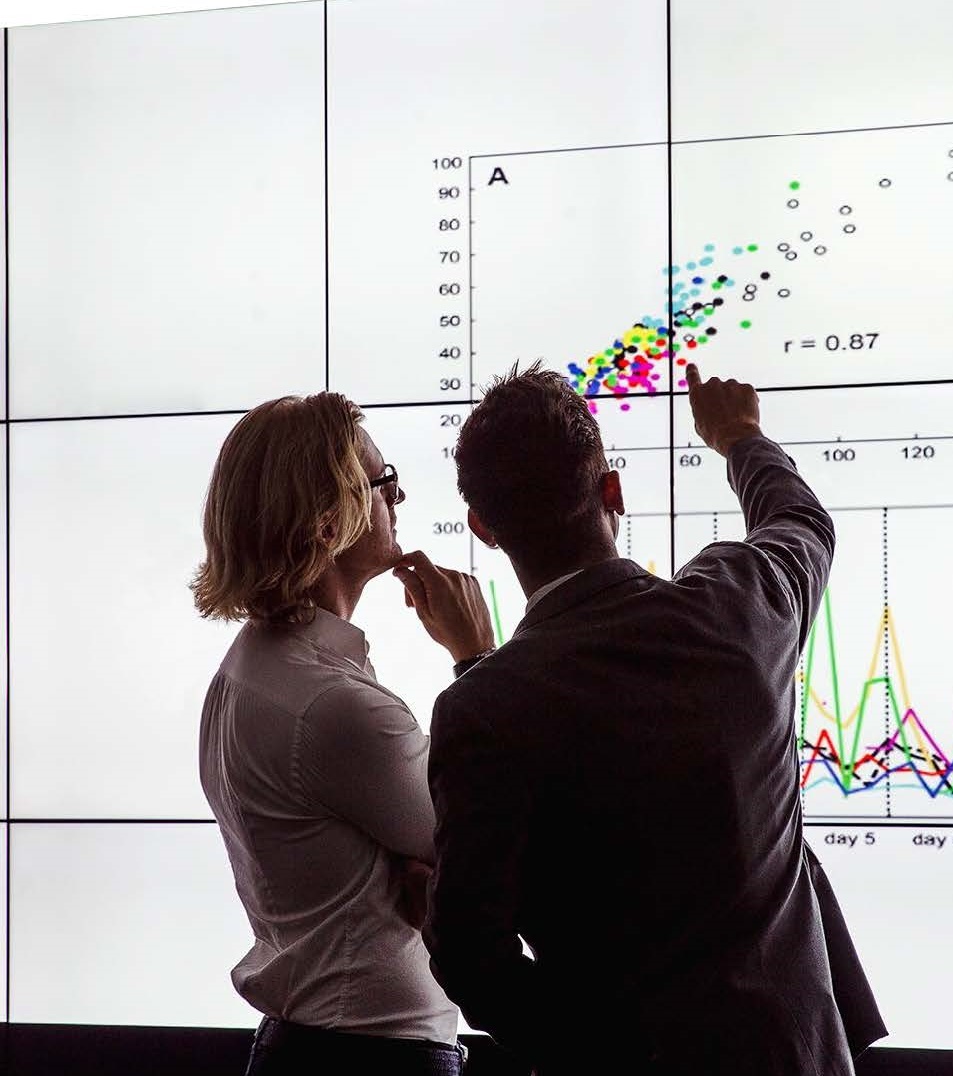 Respondenterna svarar på följande fråga: "Om du skulle ge ett helhetsomdöme på hur det är att vara fastighetsägare i din kommun, vilket skulle det vara?”

Skalan går mellan 1 (mycket dåligt) till 5 (mycket bra). Det sammanlagda resultatet ger ett helhetsomdöme jämförbart med ett NKI (nöjd-kund-index). 

Kommunerna rankas efter NKI. Ju högre summa, desto bättre helhetsomdöme. Maximalt NKI är 100.  

Respondenterna får också besvara 14 frågor om förutsättningar för lönsamhet, samarbete med kommunen, samt service, handläggning och avgifter. Svaren på dessa frågor korrelerar starkt med helhetsomdömet.
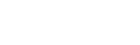 Resultatet i Karlstad
Resultatet i Värnamo
Resultatet i Skara
Om du skulle ge ett helhetsomdöme på hur det är att vara fastighetsägare i Skara, vilket skulle det vara?
NKI: 67.9
1
Högst NKI 2023
NKI - Samtliga kommuner
Förutsättningar för lönsamhet
I kommunen finns goda förutsättningar att bedriva lönsam fastighetsverksamhet
Näringslivsklimatet är gynnsamt	
Att köpa fastigheter inom kommunen är en god investering
Konkurrensen med allmännyttan sker på lika villkor
Förutsättningar för lönsamhet i Skara
Andelar som instämmer i påståendet
Förutsättningar för lönsamhet över tid
Service, handläggning och avgifter
De allmänna kommunikationerna fungerar väl 
De kommunala avgifterna är rimliga 	
Kommunens krav på sophantering är rimliga
Planärenden smidigt i min kommun
Byggärenden fungerar smidigt i min kommun
Handläggningstider inom kommunen är rimliga
Service, handläggning och avgifter i Skara
Andelar som instämmer i påståendet
Service, handläggning och avgifter över tid
Samarbete med kommunen
Kommunen informerar om viktiga förändringar
Kontakterna med politiker fungerar bra
Kontakterna med tjänstemän fungerar bra
Kommunen är engagerad i utvecklingen av centrum
Samarbete med kommunen i Skara
Andelar som instämmer i påståendet
Samarbete med kommunen över tid
Förändringar sedan 2021
Förändringar i procentenheter
Skillnader mellan Skara och samtliga kommuner
Skillnader i procentenheter
Sammanfattning
Andelen nöjda minskar i samtliga kommuner. En delförklaring är med största sannolikhet makroekonomisk instabilitet och ökade kostnader. Minskningen är tydlig också i Skara. Med tanke på det låga antalet svarande bör dock alla förändringar tolkas med försiktighet. 

Jämfört med genomsnittet för samtliga kommuner är fastighetsföretagare i Skara generellt mer nöjda med hantering av plan- och byggärenden. Missnöjet med kommunens avgifter har ökat kraftigt.
Kontakt
david.bjornberg@fastighetsagarna.se
031 – 755 33 03
Alma.ohlin@fastighetsagarna.se 
0500 – 46 69 42